مادة الجغرافيا
الصف الأول الثانوي
World’s teacher day
الجغرافيا
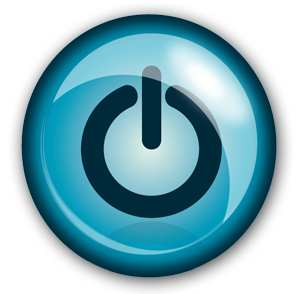 المحتوي
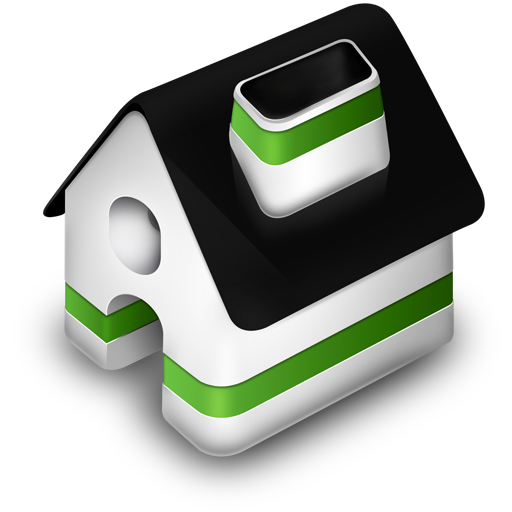 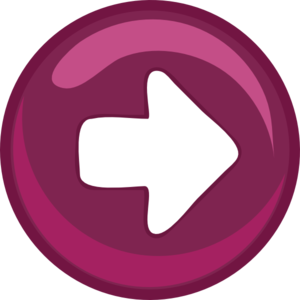 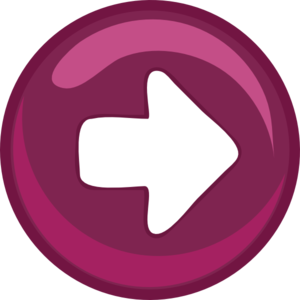 الوحدة الأولي: (الموقع ومظاهر سطح مصر)
الدرس الأول: موقع مصر واهميته.
الدرس الثاني: التكوينات الجيولوجية وتشكيل سطح مصر.
الدرس الثالث: تضاريس مصر.
الوحدة الثانية: (المناخ والحياة النباتية والحيوانية في مصر)
الدرس الأول: المناخ في مصر.
الدرس الثاني: الأقاليم المناخية في مصر.
الدرس الثالث: النبات الطبيعي والحيوان البري في مصر.
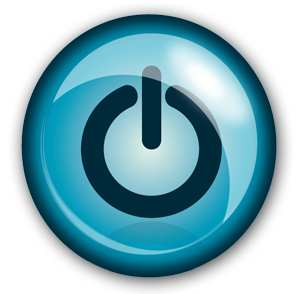 الوحدة الثانية
الدرس الثاني
الأقاليم المناخية في مصر
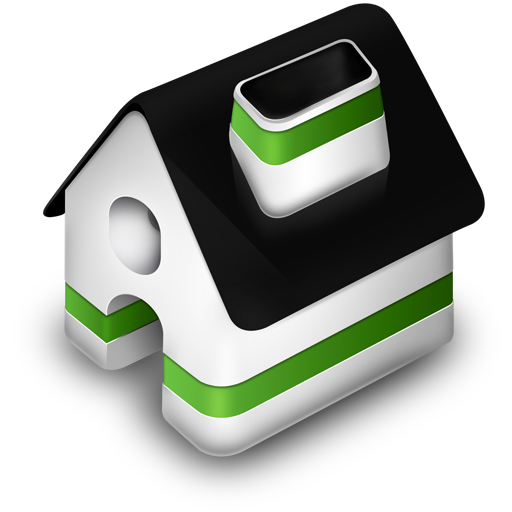 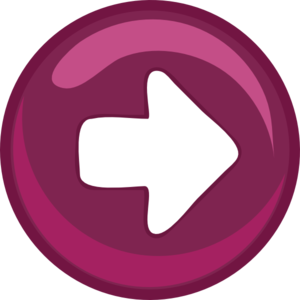 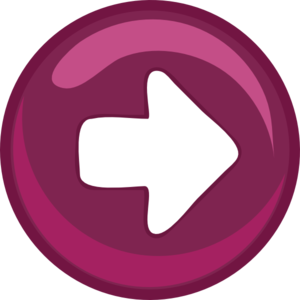 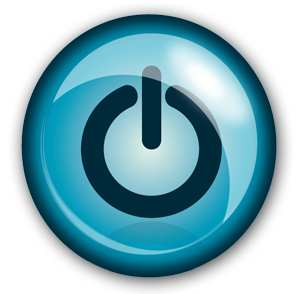 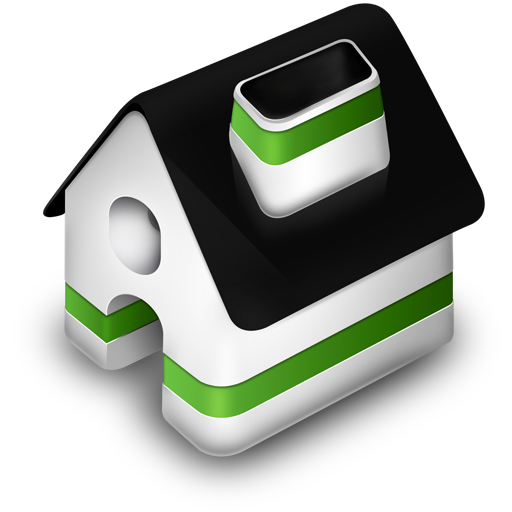 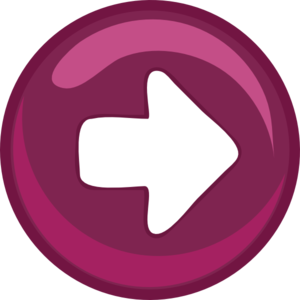 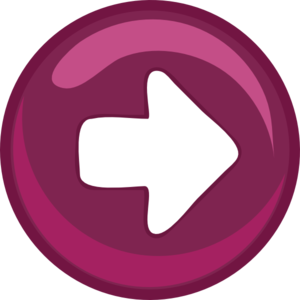 إقليم البحر المتوسط
الحرارة
الموقع
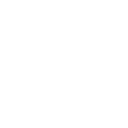 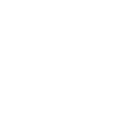 اكثر أقاليم مصر اعتدال متوسط الحرارة 14م شتاء و23م صيفا.
يمتد علي طول الساحل الشمالي حتي دائرة عرض طنطا.
الحرارة
الموقع
الرطوبة
الامطار
الرطوبة
الامطار
ترتفع نسبة الرطوبة في الجو خاصة في فصل الشتاء.
اكثر أقاليم مصر مطر حيث يسقط في فصل الشتاء نتيجة هبوب الرياح العكسية الغربية.
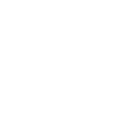 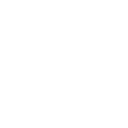 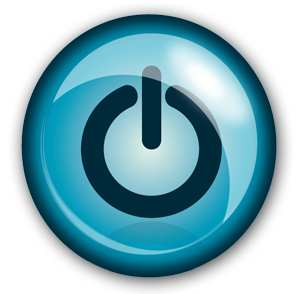 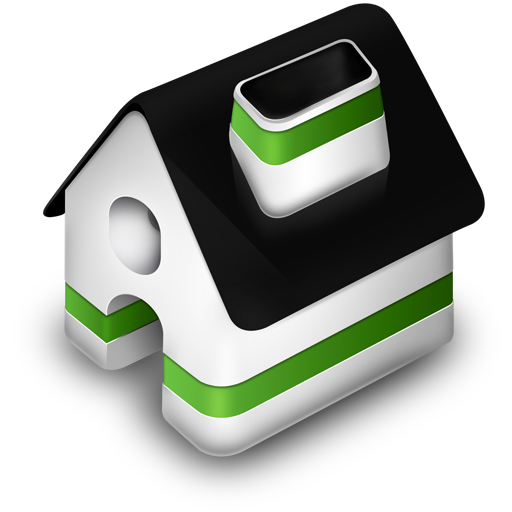 اهم مدن إقليم البحر المتوسط
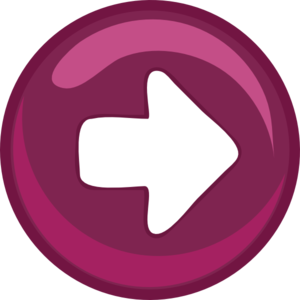 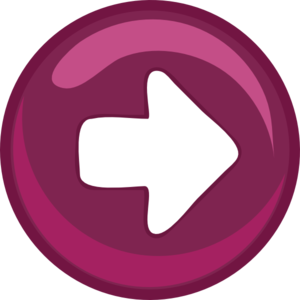 مرسي مطروح
الاسكندرية
رفح
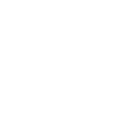 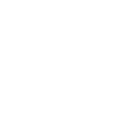 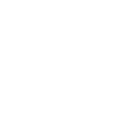 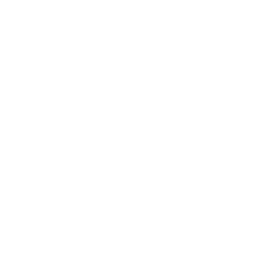 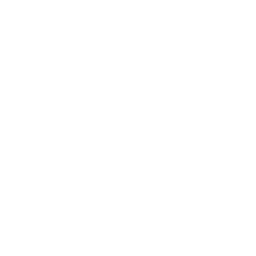 بورسعيد
رشيد
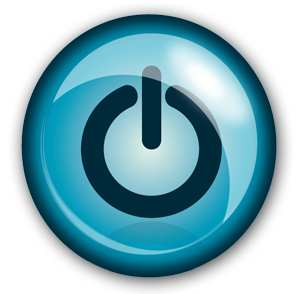 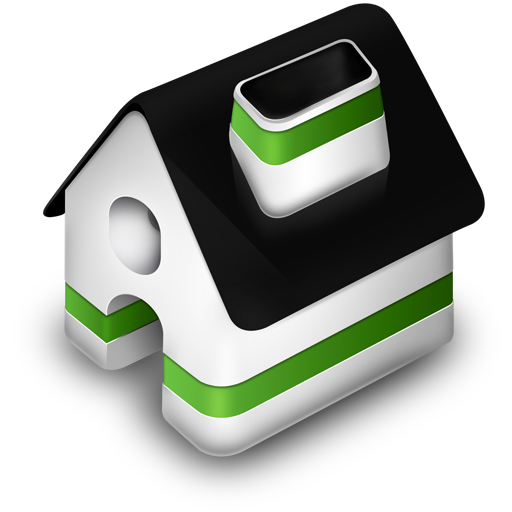 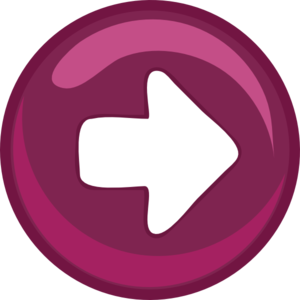 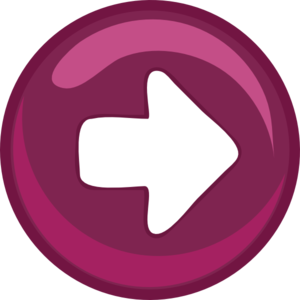 إقليم شبه الصحراوي
الحرارة
الموقع
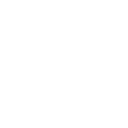 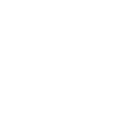 اكثر أقاليم مصر اعتدال متوسط الحرارة 14م شتاء و23م صيفا.
يمتد علي طول الساحل الشمالي حتي دائرة عرض طنطا.
الحرارة
الموقع
الرطوبة
الامطار
الرطوبة
الامطار
ترتفع نسبة الرطوبة في الجو خاصة في فصل الشتاء.
اكثر أقاليم مصر مطر حيث يسقط في فصل الشتاء نتيجة هبوب الرياح العكسية الغربية.
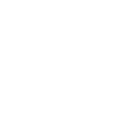 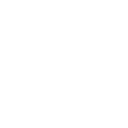 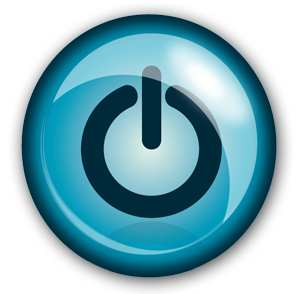 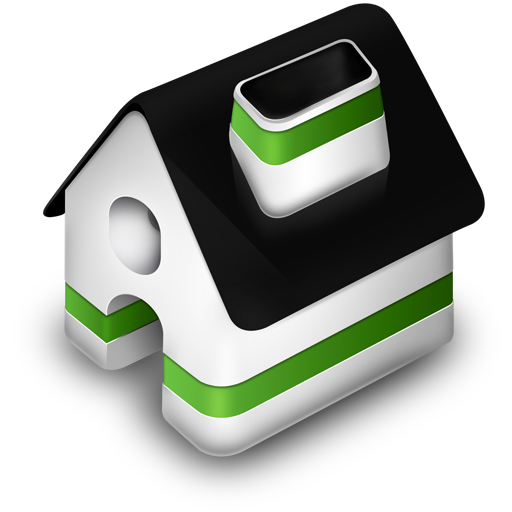 اهم مدن إقليم شبه الصحراوي
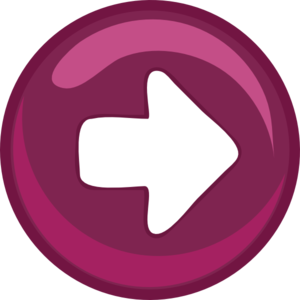 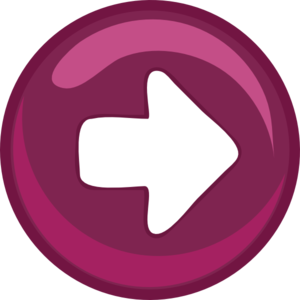 شبين الكوم
السويس
الفيوم
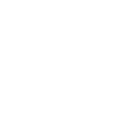 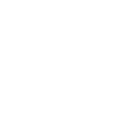 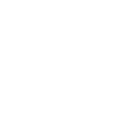 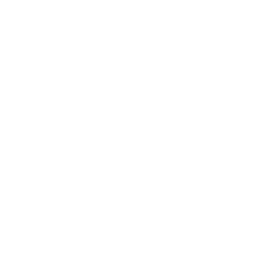 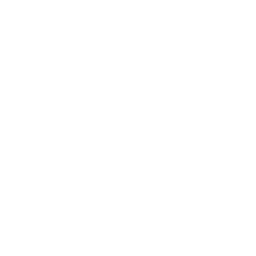 بني سويف
القاهرة
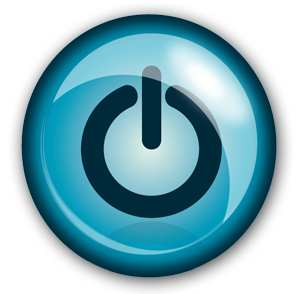 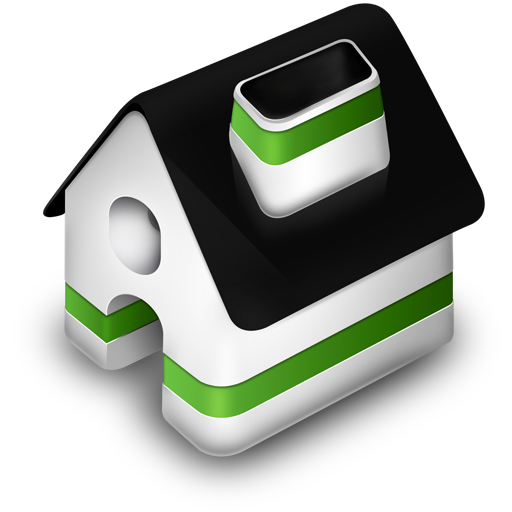 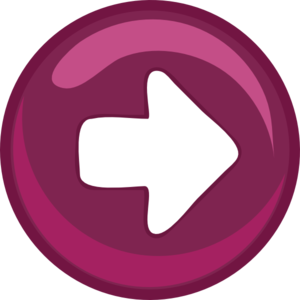 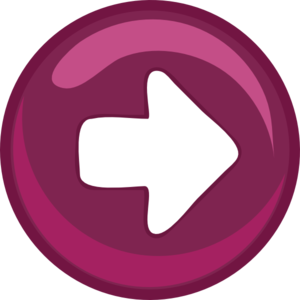 الإقليم الصحراوي
الحرارة
الموقع
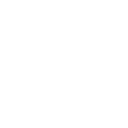 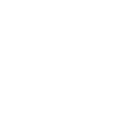 اعلي أجزاء مصر حرارة خاصة في الصيف النهار 40م وتنخفض في الليل الي 25م.
يشمل الأراضي المصرية جنوب مدينة المنيا حتي الحدود المصرية السودانية.
الحرارة
الموقع
الرطوبة
الامطار
الرطوبة
الامطار
انخفاض معدلات الرطوبة النسبية صيفا وشتاءً.
نادرة سقوط الامطار حيث تسقط في الشتاء بنسبة قليله وغير منتظمة.
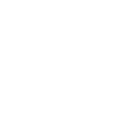 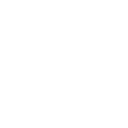 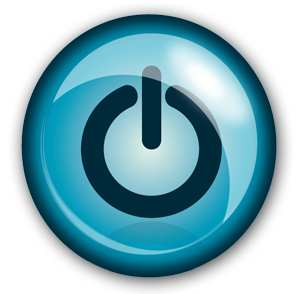 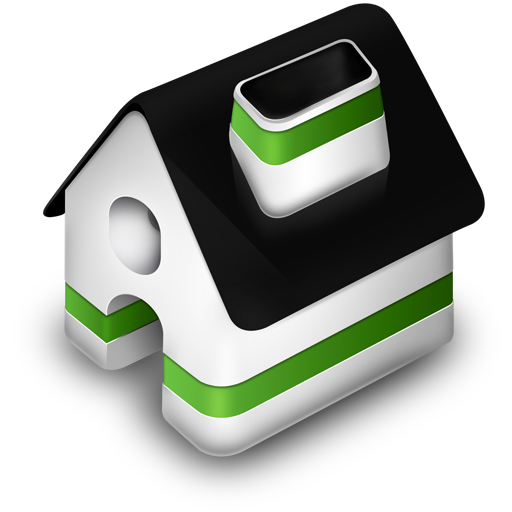 اهم مدن الإقليم الصحراوي
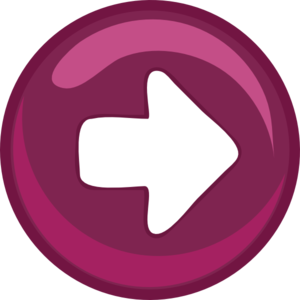 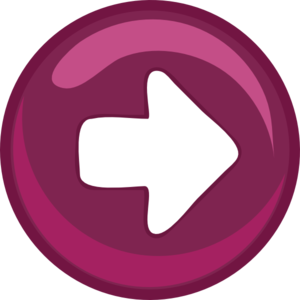 الاقصر
سوهاج
قنا
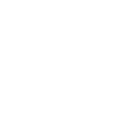 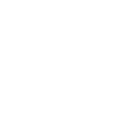 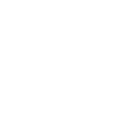 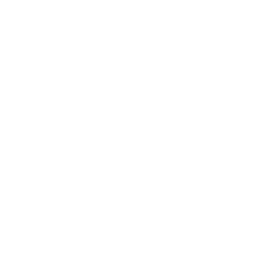 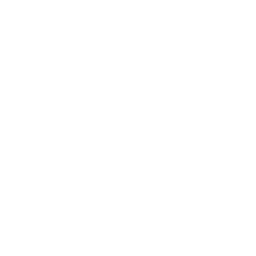 اسوان
اسيوط
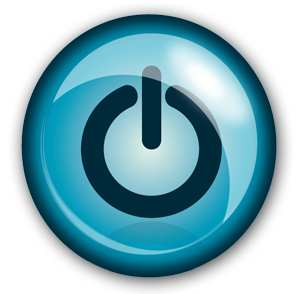 التغيرات المناخية واثرها علي مصر
التغيـــــــر المناخي
الســـبب في التغير
زيادة نسبة تركيز الغازات المتولدة عن عمليات الاحتراق.
هو اختلال في الأحوال المناخية وتؤثر علي المدي البعيد.
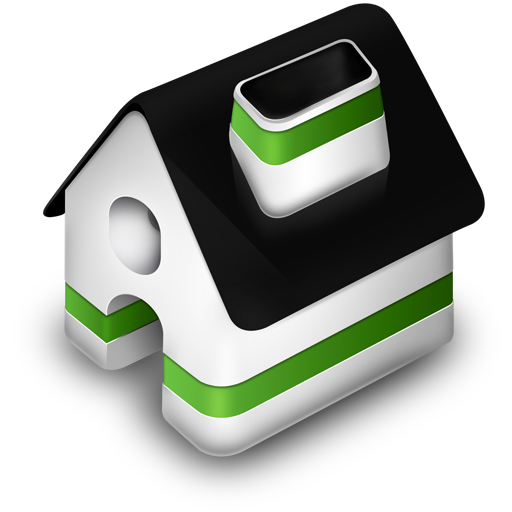 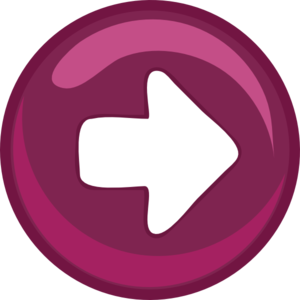 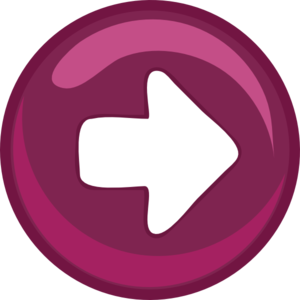 التأثيرات المتوقعة نتيجة التغيرات المناخية
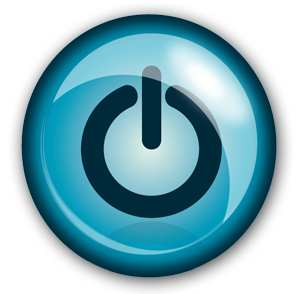 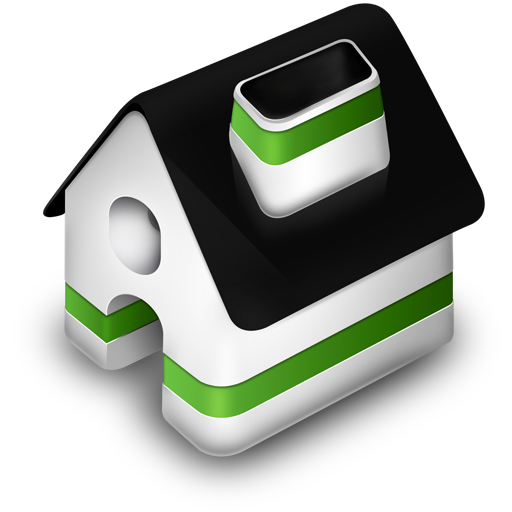 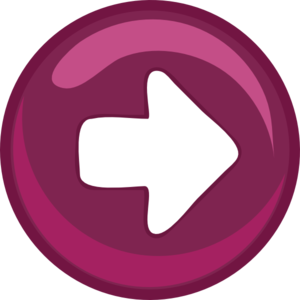 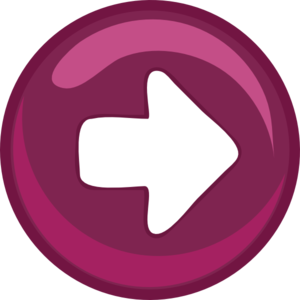 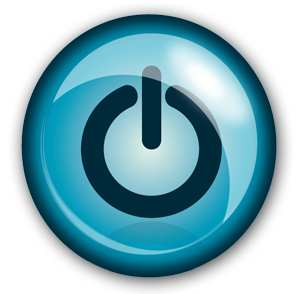 التقويم
ما هى اهم مدن اقليم البحر المتوسط؟
01
ما هى اهم مدن اقليم شبه الصحراوى ؟
02
ما هى اهم مدن الاقليم المتوسط؟
03
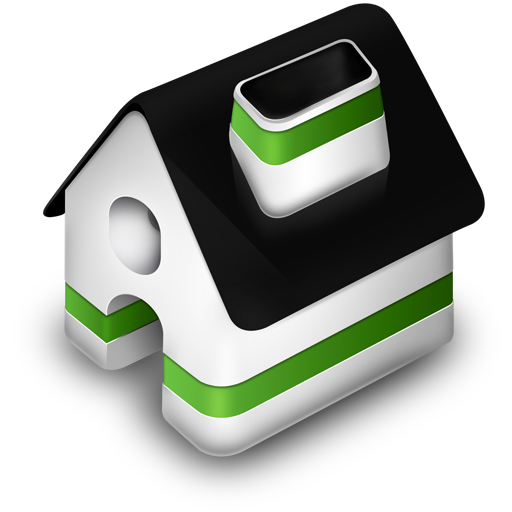 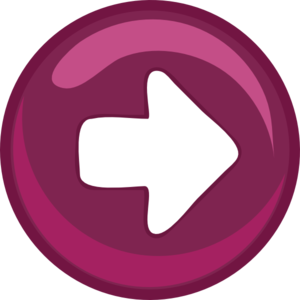 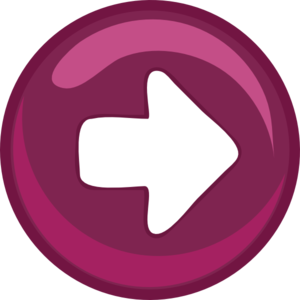 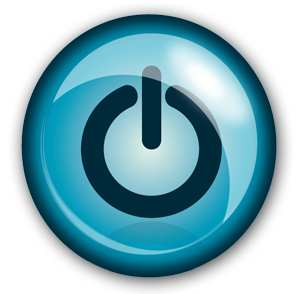 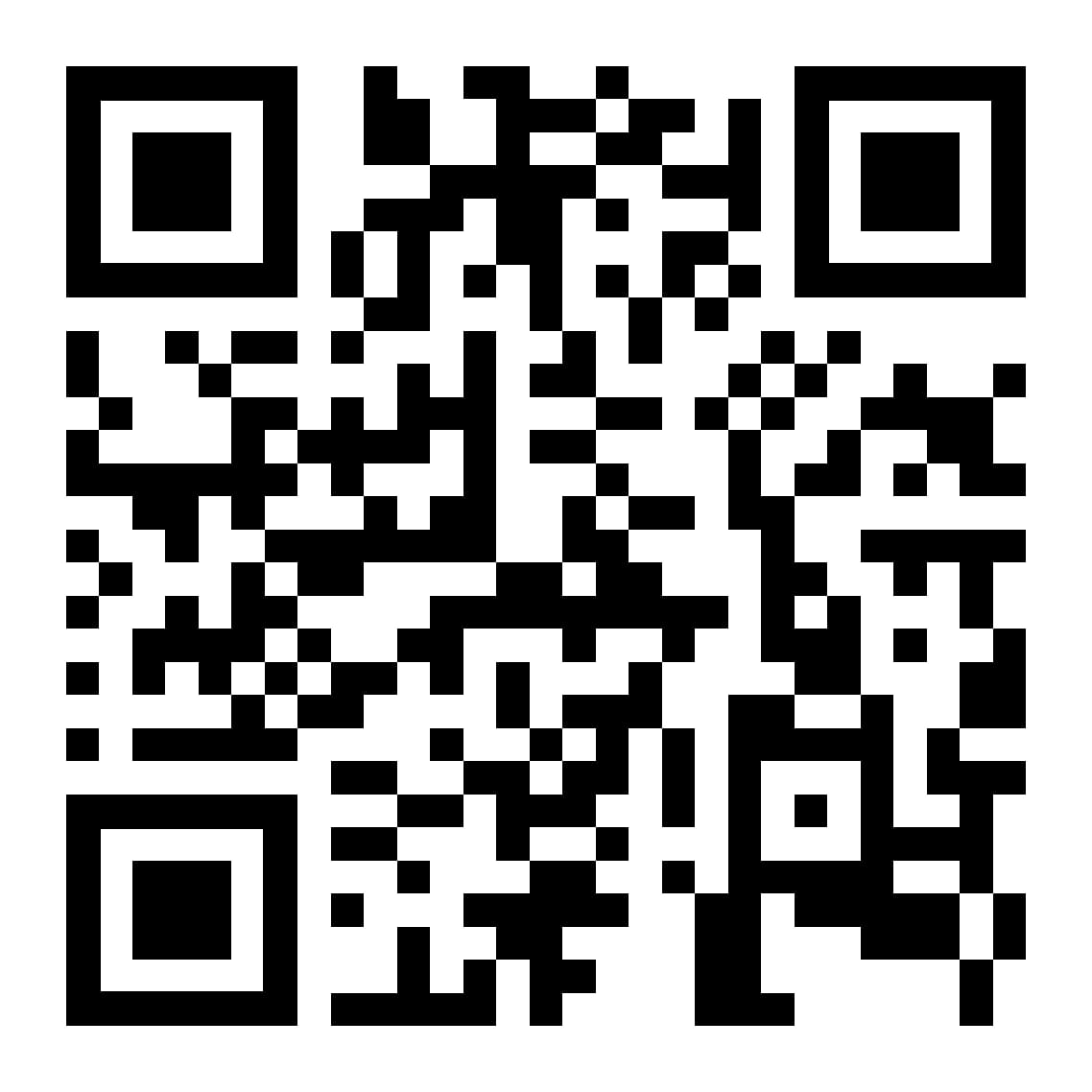 يمكنك من خلال هذا QR مشاهدة شرح الدرس كامل
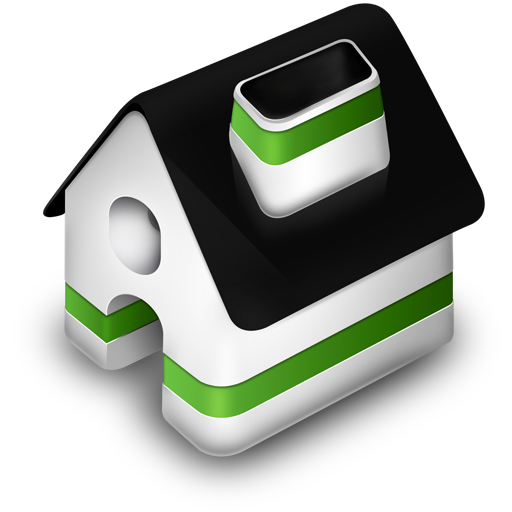 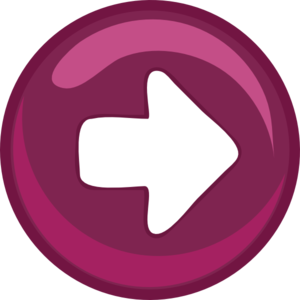 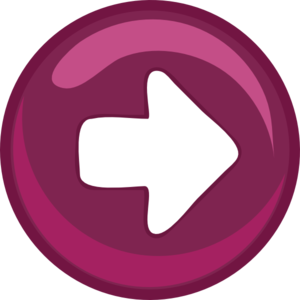